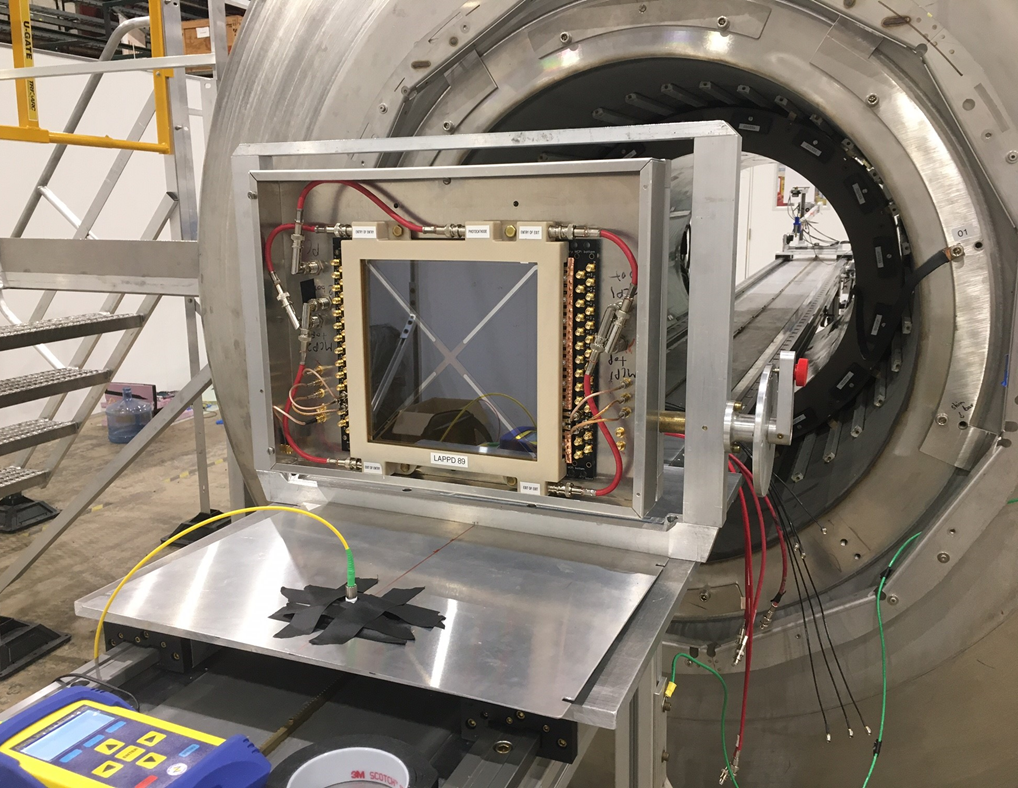 magnetic field test of LAPPD at ARGONNE
Junqi xie
Medium Energy Physics
Argonne National Laboratory
9700 S Cass Ave., Lemont, IL 60439
LAPPD/HRPPD received at anl
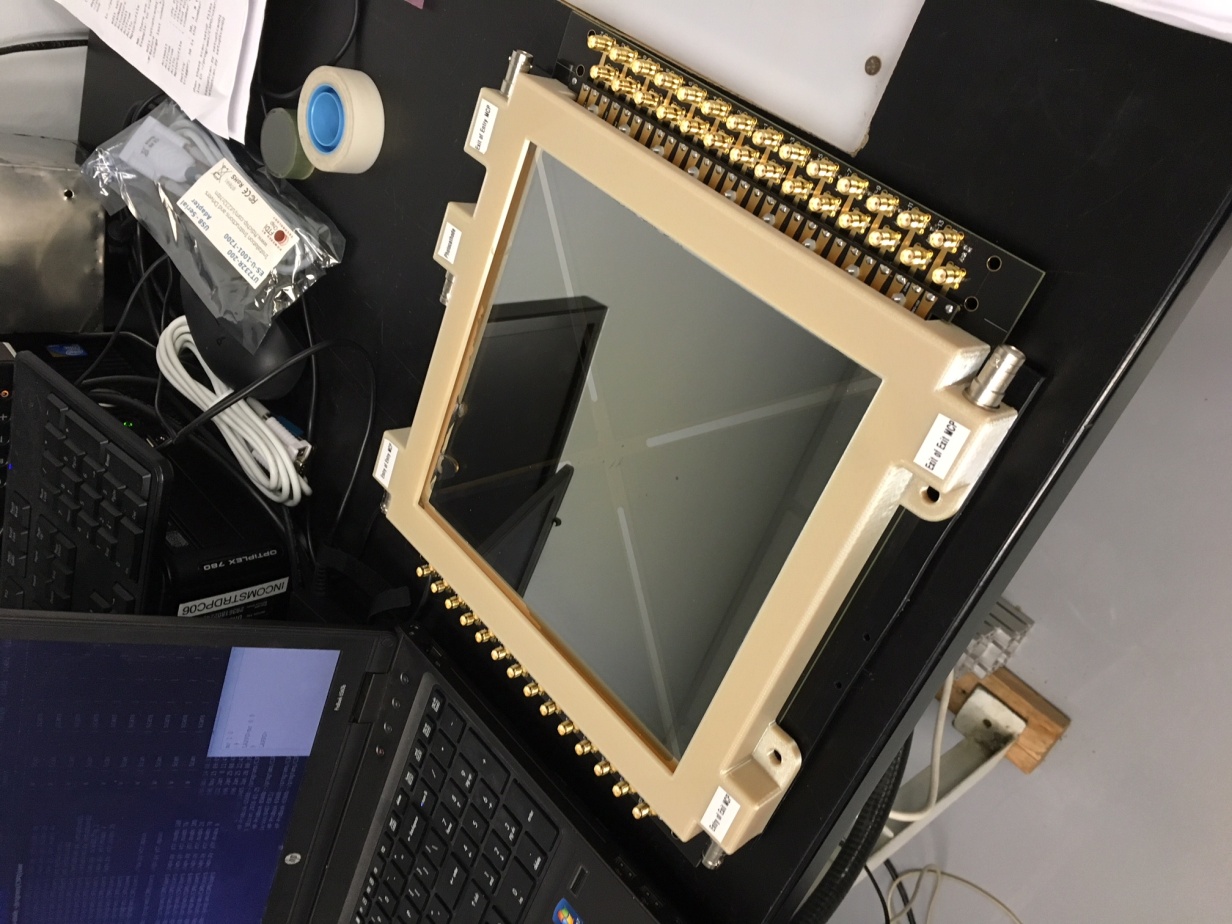 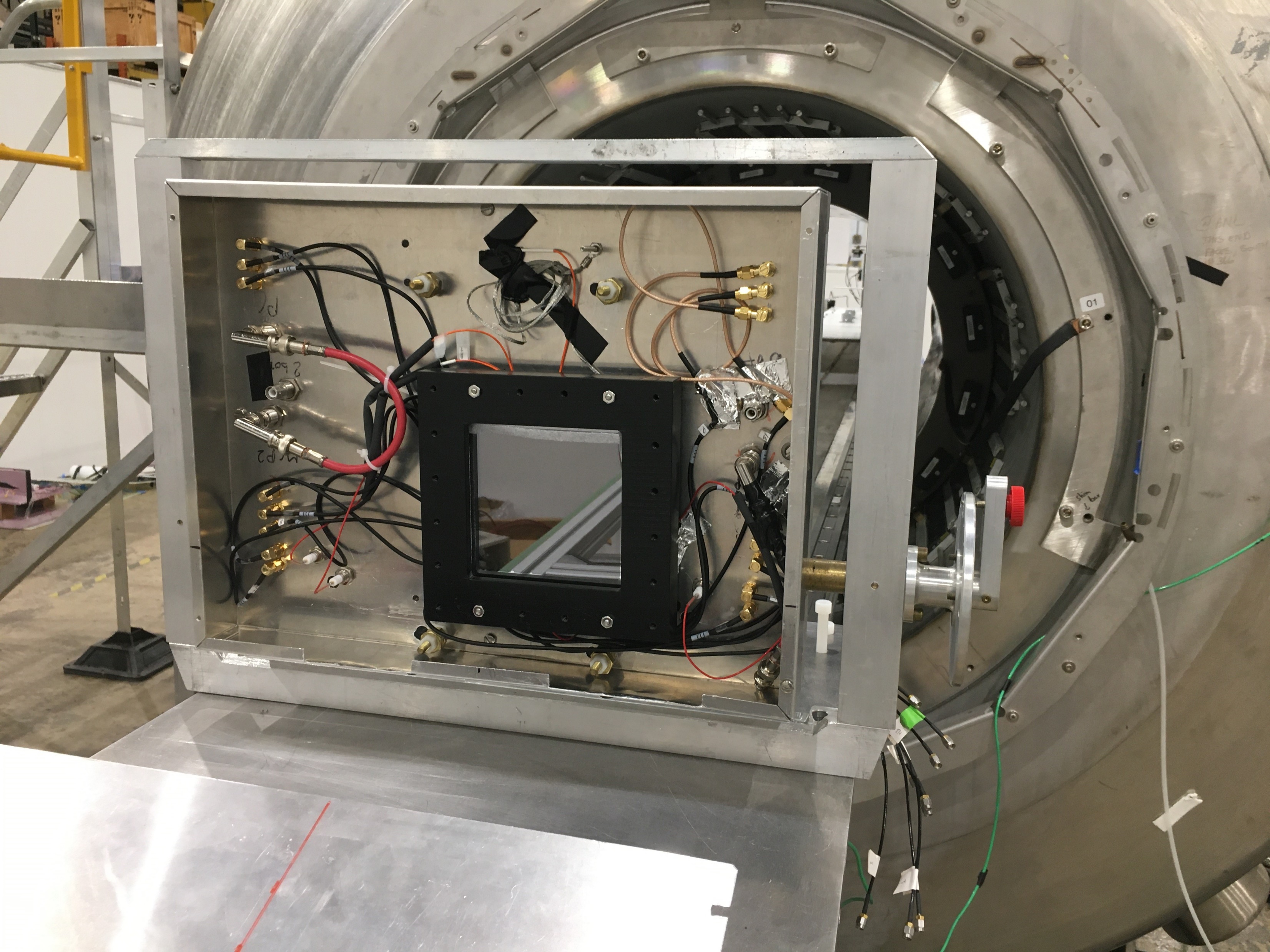 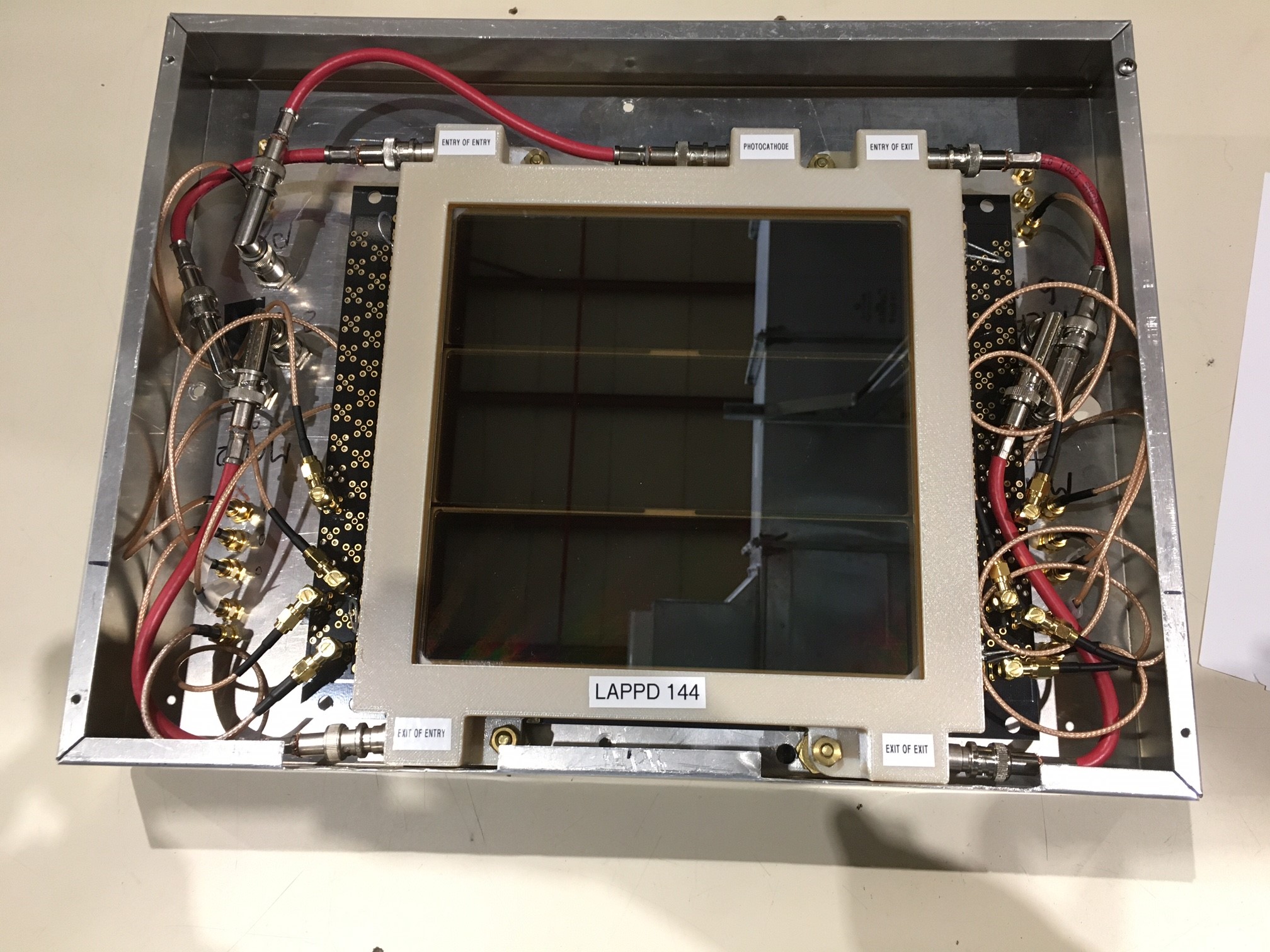 2
Magnetic field TOLERANCE TESTING SETUP
Magnetic field strength: 
0.02 T to 1.45 T
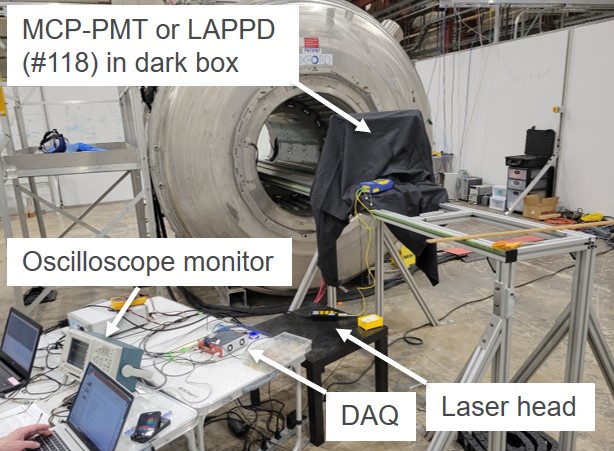 Photon source: 
Picosecond laser system
Fiber optics 
Digital attenuator.
Dark box: 
Movable on a trail into the magnet
DAQ: 
CAEN DT5742b desktop digitizer
Rotation in the magnetic field: 
Photosensor tips into or out of the region of stronger magnetic field
Move the photosensor in or out at each angle to compensate for the change in field strength
3
LAPPD 118
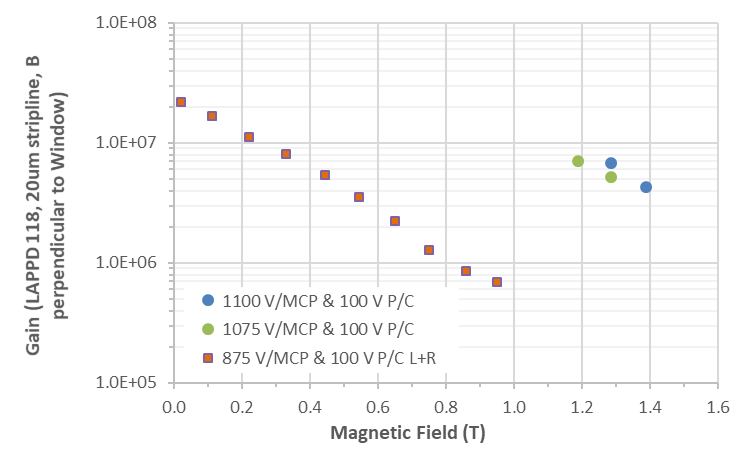 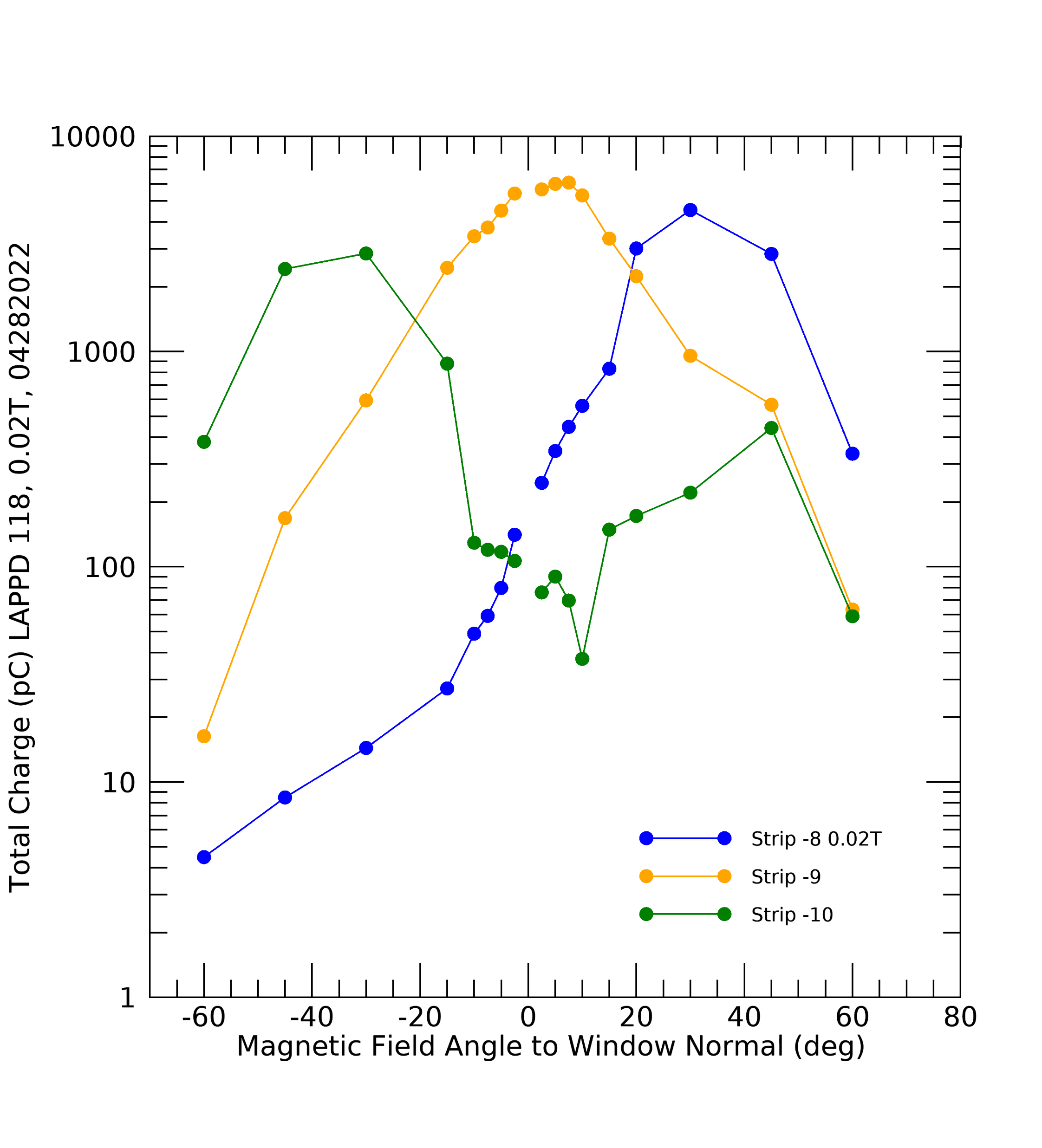 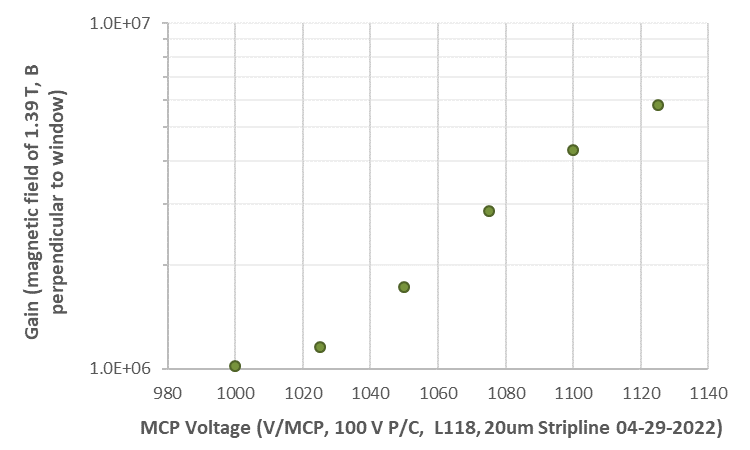 Gain is shown as a function of magnetic field strength. The gain declines as the field strength increases. 
Gain can be recovered at higher field strengths by increasing the photocathode and MCP voltages. 
Device shows angle dependence on magnetic field direction.
4
LAPPD 144
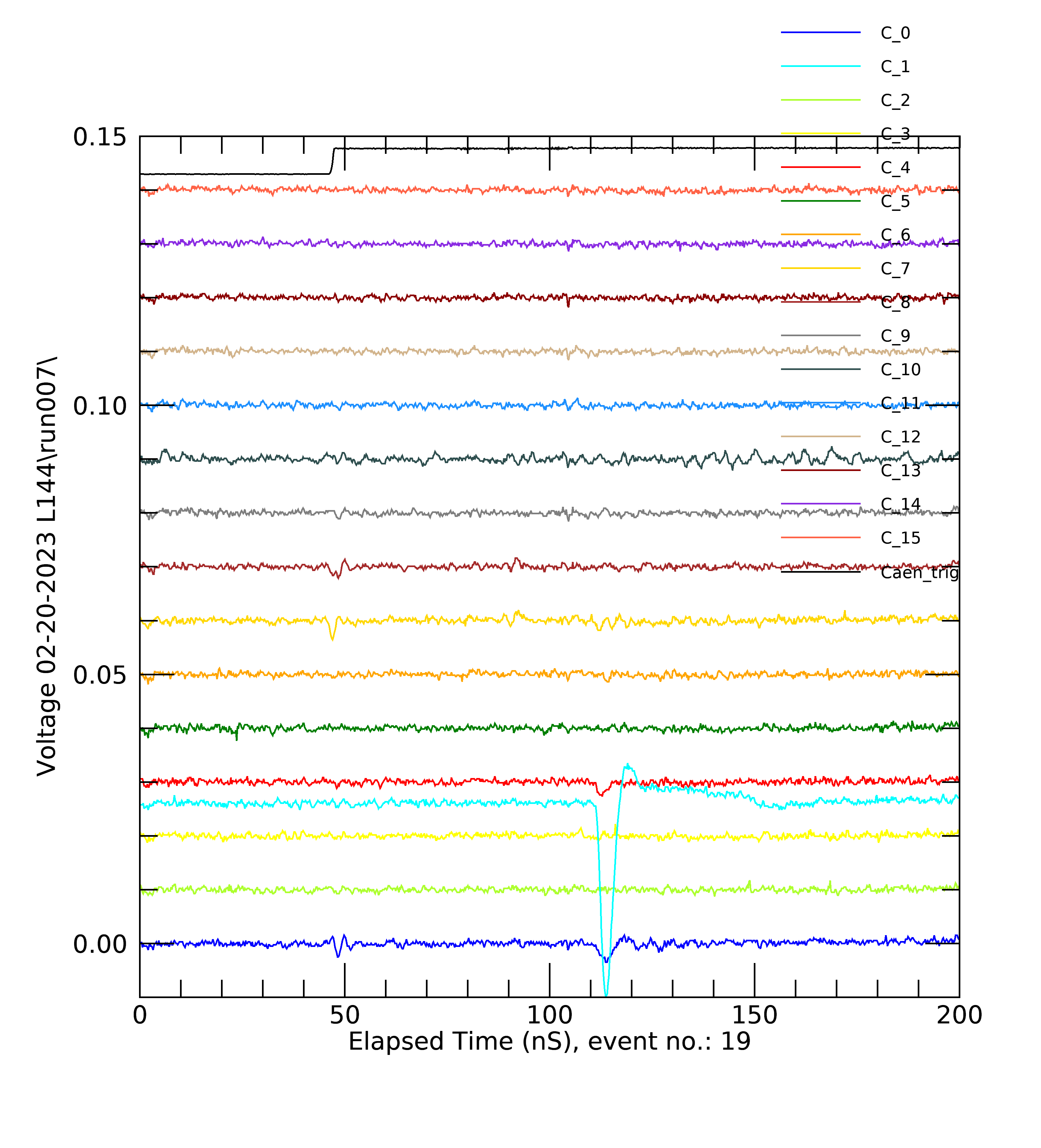 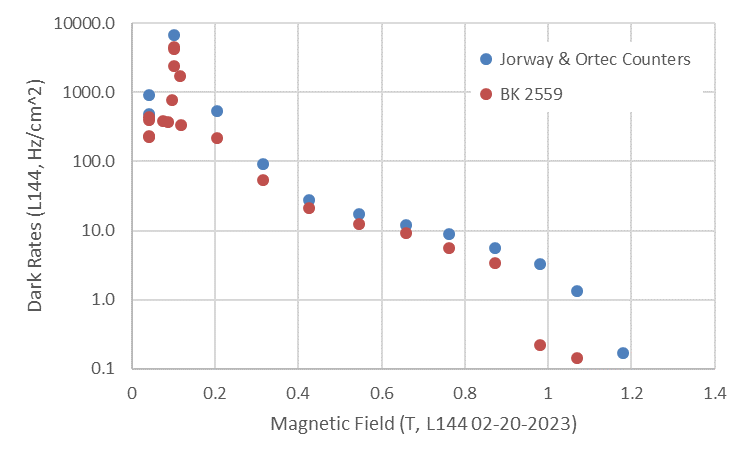 Device shows localized signal, cross talk is not obvious. 
Dark counts decline with increasing magnetic field strength, a persistent count rate peak was observed at one field strength, much like a resonance.
5
LAPPD 144
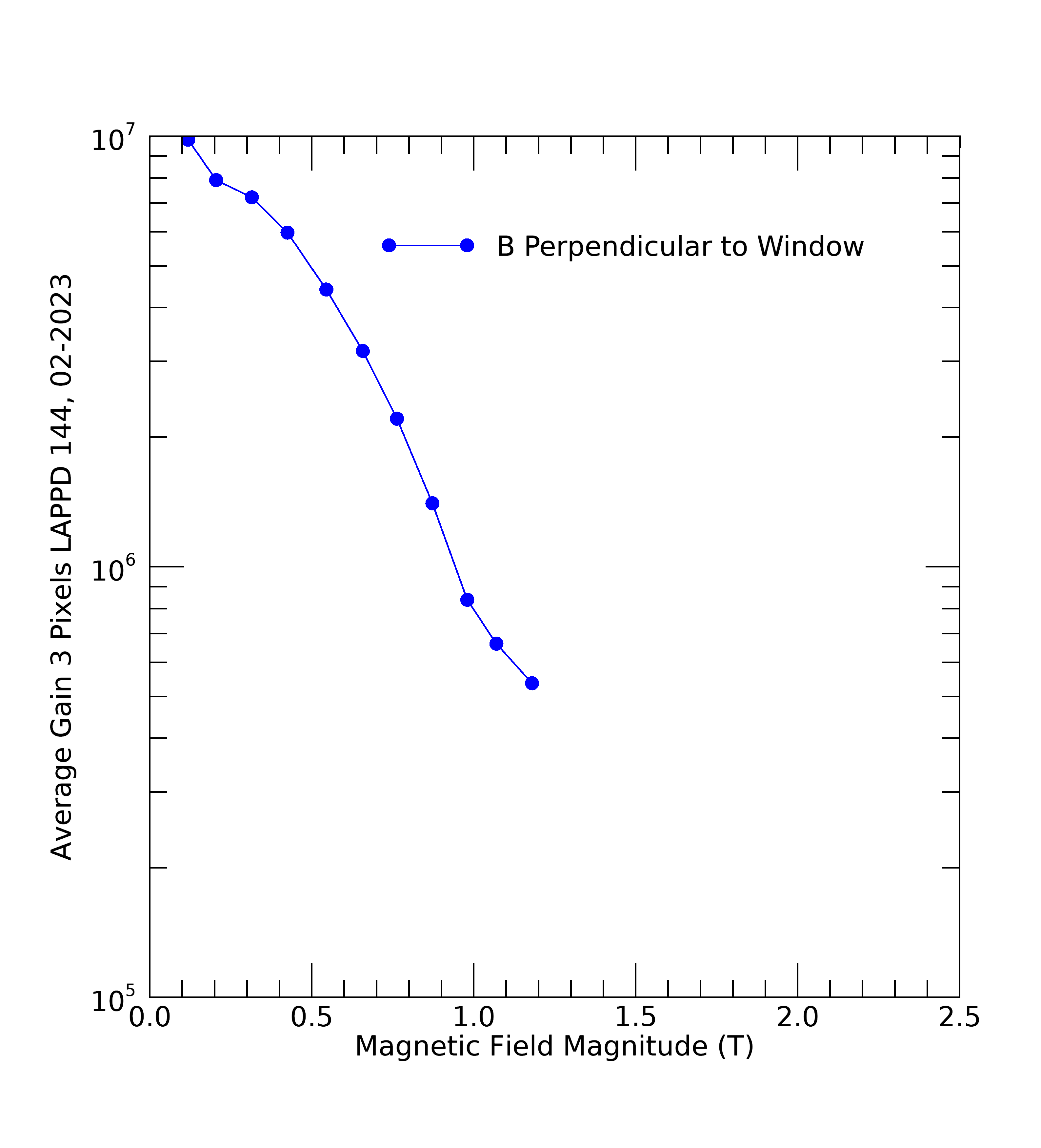 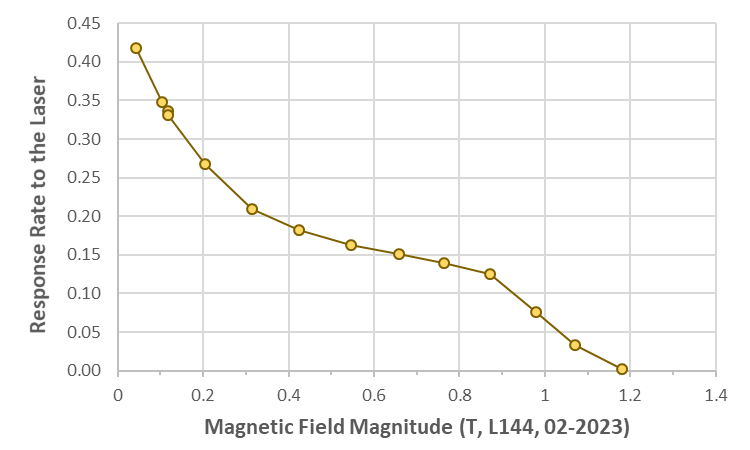 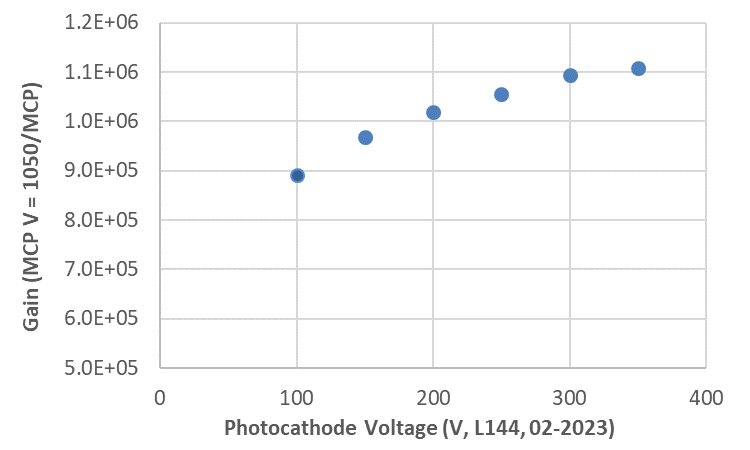 The gain declines as the field strength increases, similar behavior as #118, same pore size.
Gain can be recovered at higher field strengths by increasing the bias voltages. 
Detection efficiency was estimated, decrease with increasing magnetic field strength
6
HRPPD #6
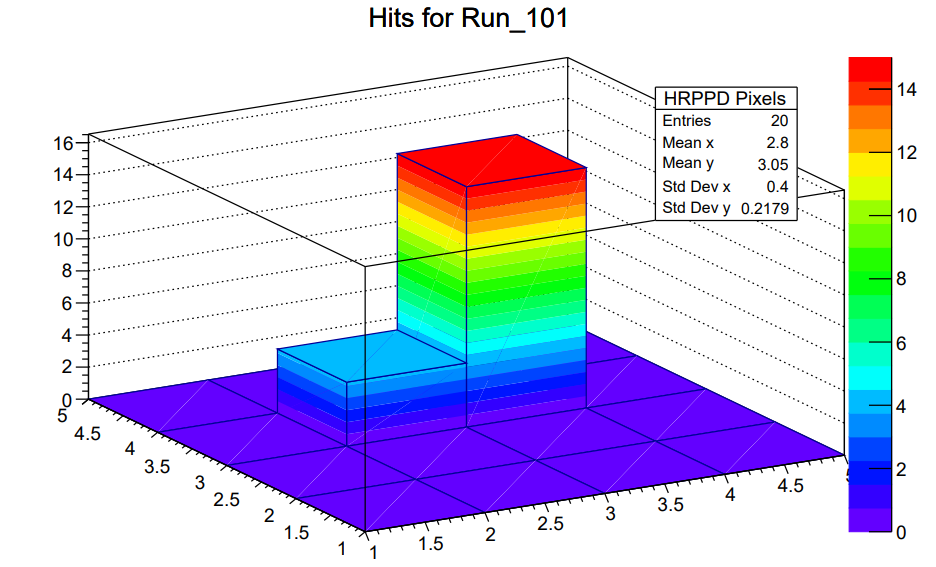 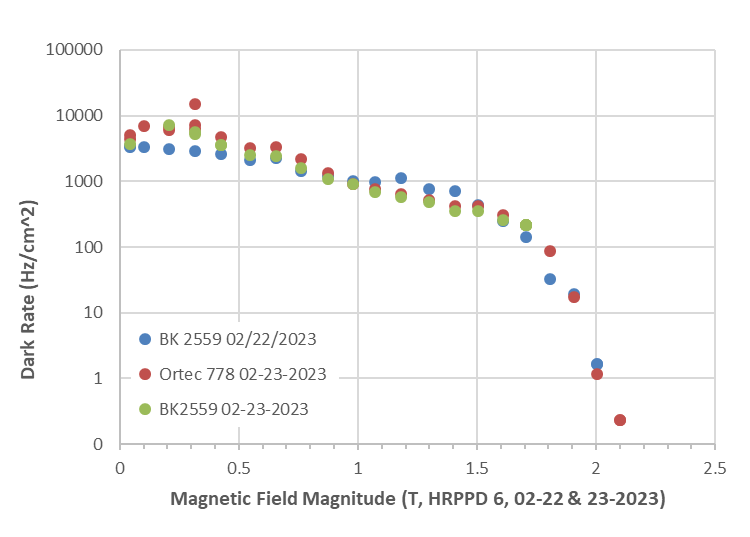 Device shows good localized signal, minimal cross talk. 
Dark counts decline with increasing magnetic field strength
7
HRPPD #6
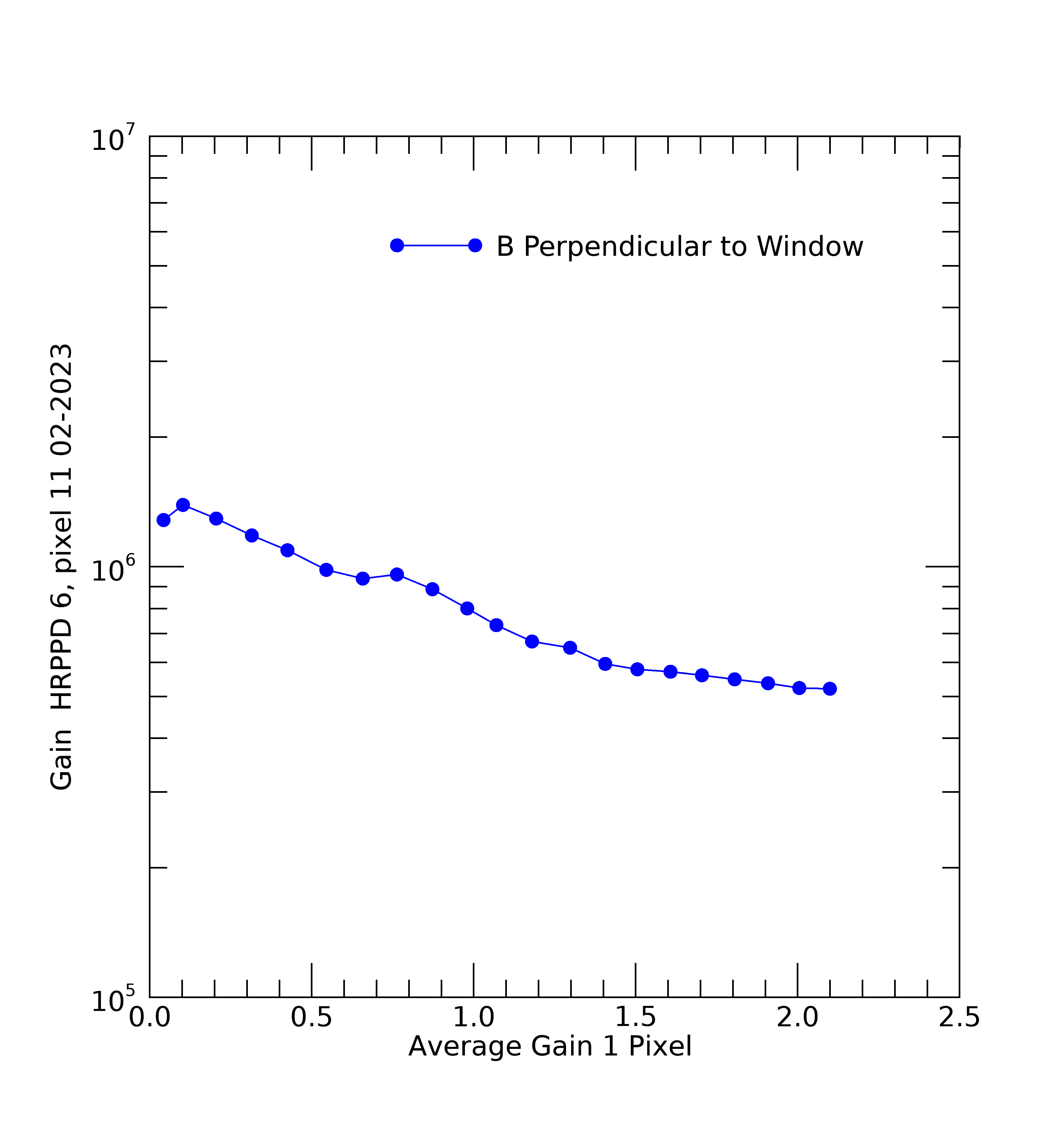 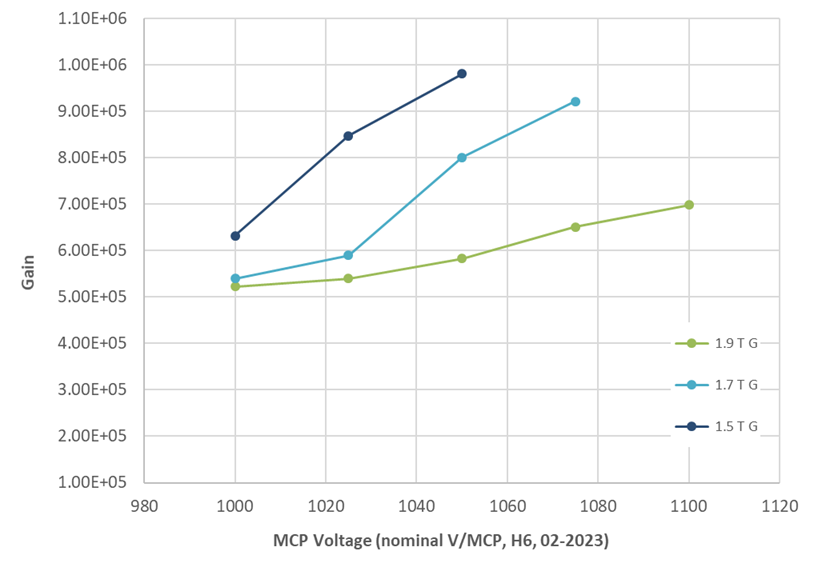 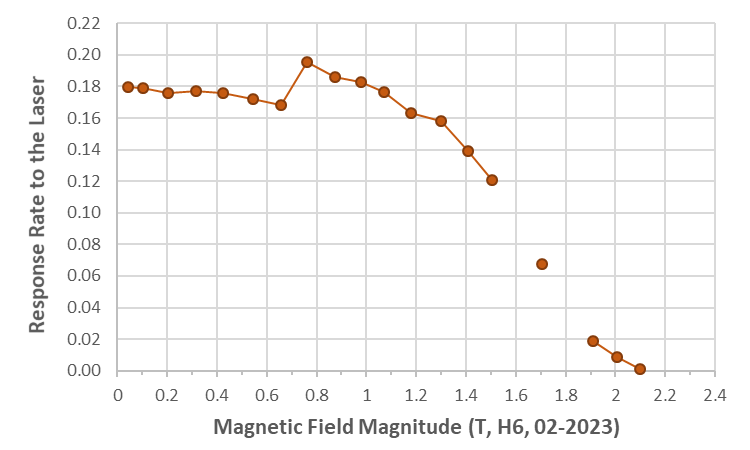 Good magnetic field tolerance above 1.5 Tesla
Gain can be recovered by increasing bias voltages
Detection efficiency decreases with increasing magnetic field strength
8
Summary & future test
Summary:
Received LAPPD/HRPPDs were tested for magnetic field tolerance.
Magnetic field tolerance is strongly related to MCP pore size
Gain can be recovered by increasing bias voltages in high magnetic field strength
HRPPD with 10 um pore size MCPs seems to work in pfRICH condition
All those tested LAPPD/HRPPDs are not the final version device for EIC application.
Future test:
Incom will deliver 5 HRPPDs to EIC-PID
Quantum efficiency distribution map will be done in FY2024
Test of a final version HRPPD will be completed in FY2024